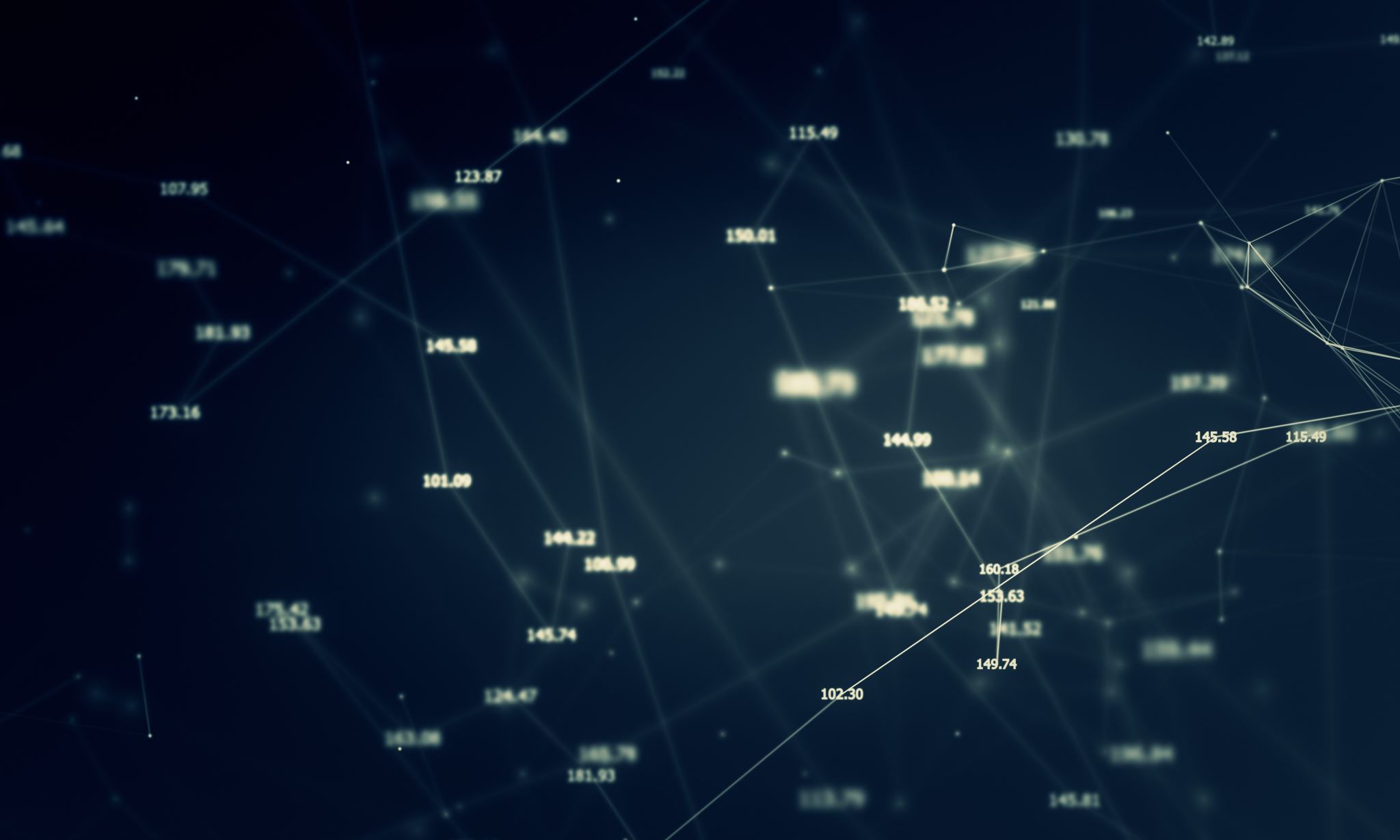 Personal selling & Salesmanship
Theories of SellingBy :   Muskan   OberoiBCP/17/268
AIDAS Model
Sheldon in 1902 gave AIDA model (hierarchy of effects in marketing communication)
Strong modified the model in 1925 in his book “The Psychology of Selling”
AIDAS model by adding ‘S’ known as AIDAS Theory
Elaborates steps involved in selling
AIDAS Model
Modification of AIDA model
Strong modified the sales approach realising the limitations of AIDAS model
Right Set of Circumstances Theory
“Everything was right for that sale” sums up this theory.
The “situation-response” theory 
Seller oriented theory
Success depends on how well the salesperson handles the situation
A salesperson has to put everything in the right perspective
Set of circumstances= external + internal factors
Consumer is ignored i.e. internal factors
ModernApproaches
The Problem-Solving Approach (Buying Formula Theory)
The Problem-Solving Approach
Salesperson look for various problems which their product/service can best solve for their prospect.
The product/service must solve the buyer’s problem or satisfy his need.
It’s a buyer-oriented theory
Helps to generate positive feelings about a brand.
Feelings of adequacy and pleasure are created
Modern Sales Approach
More professionalized selling function 
Two different views of the selling function- traditional and modern
The Traditional Approach
Also called salesmanship approach
 Sales person’s behaviour, a key element in the selling process
Three variations of the approach- Canned sales presentations, Stimulus-Response Theory, Selling Formulas (AIDA formula)
Product qualities and customer needs- determinants of an effective sales presentation
Simplistic approach
Modern Sales Approach
The Modern Approach
Influenced by environmental forces
Need to understand salesperson-customer relationship 
Salesperson must creatively adapt to different customers and environmental conditions
Selling, an interpersonal communication process with a feedback mechanism
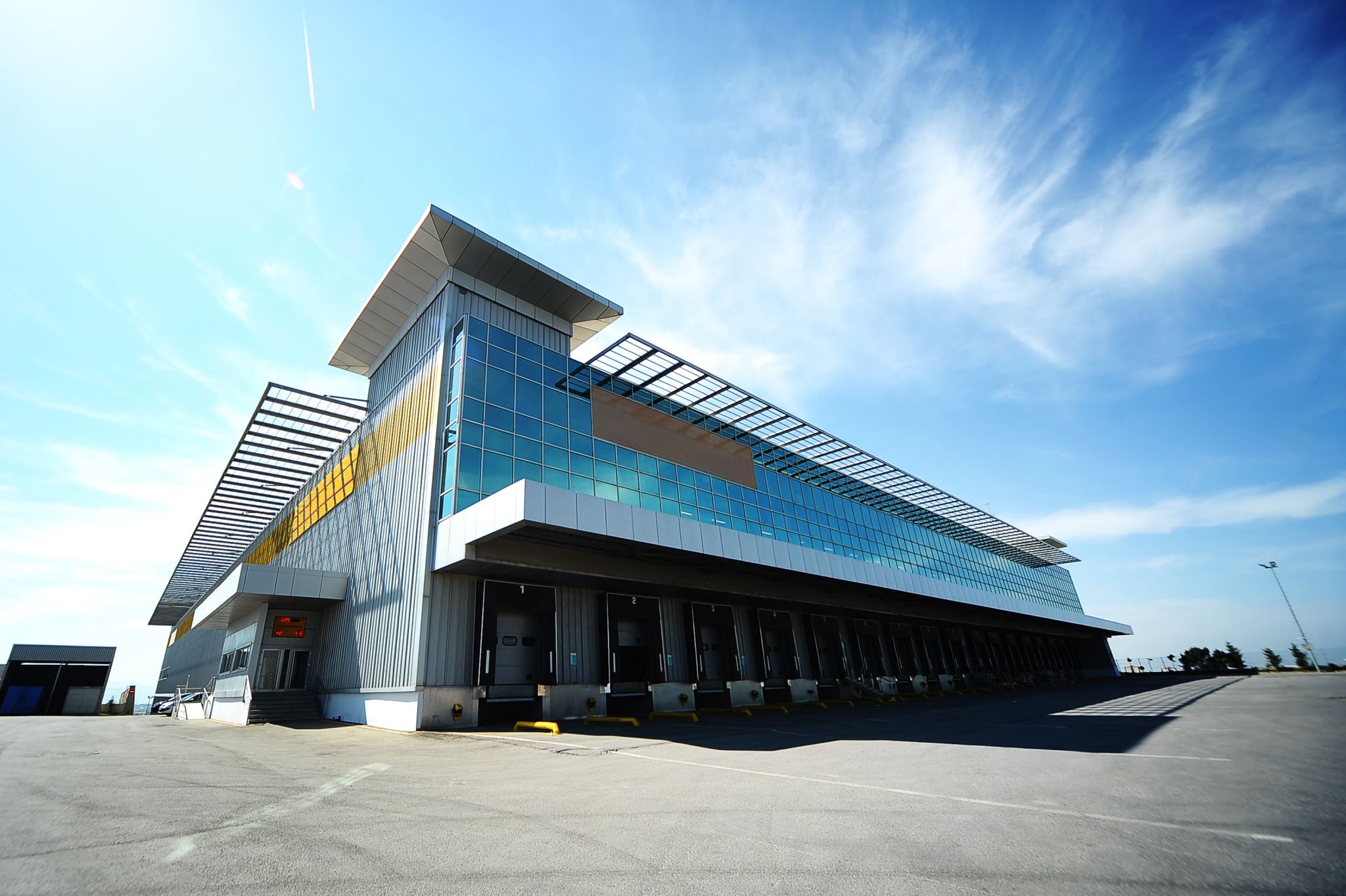 Modern Sales Approach
System Selling
process of selling interrelated goods or services together as a package 
sell a total system, rather than the individual component parts
 a problem-solving approach to industrial selling
begins with buyer’s need analysis that serves as the basis for deciding sales strategy and approach
For e.g.- Ford